Introduction to Matlab
Module #9 – Simulink
Topics
Simulink


Textbook Reading Assignments
9.1-9.5
Practice Problems
9.1, 9.3, 9.6, 9.31
1) Simulink
Starting Simulink

	- type simulink at the prompt	>> simulink- File – New – Model- Model files are saved as   .mdl- The Simulink Librarycontains built in componentsthat can drag-n-droppedin your library file
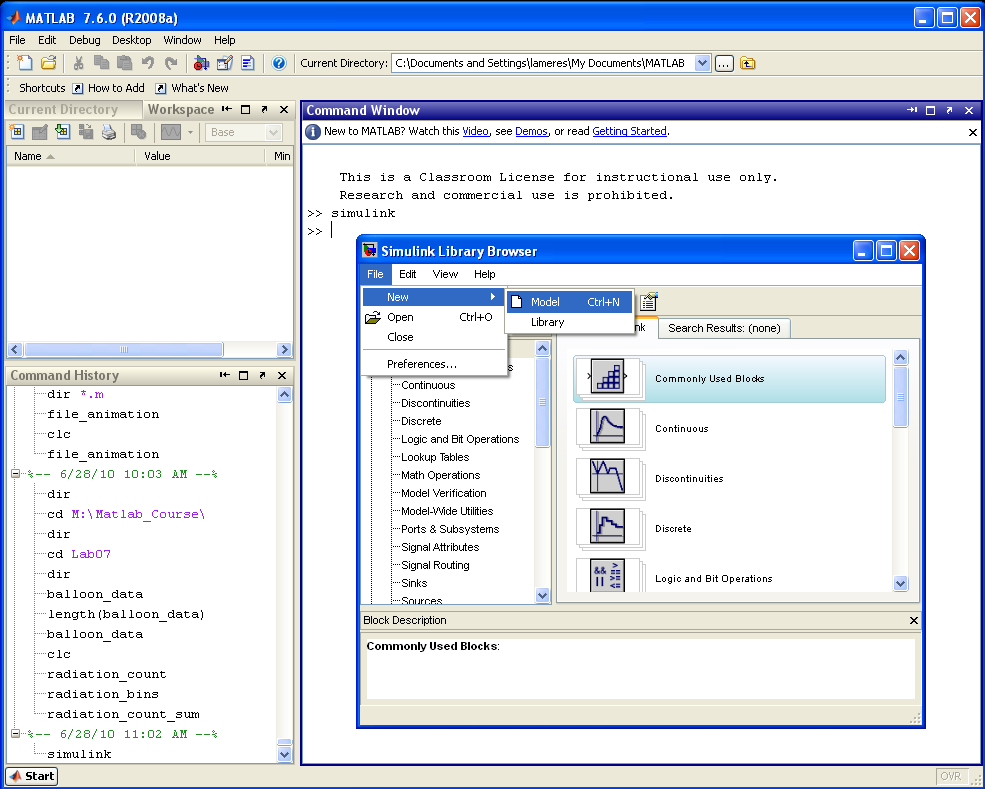 1) Simulink
Starting Simulink

	- Simulations can be setup using the pull-down menu:	  Simulation –Configuration Settings- This is similar to a SPICE simulation where you specify start time, stop time, step size.
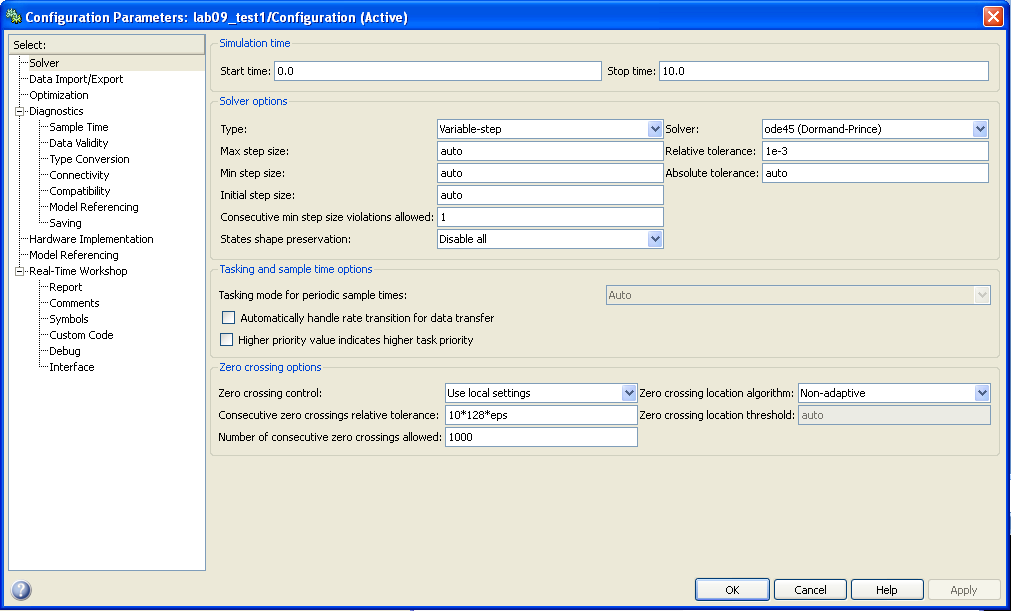 1) Simulink
Starting Simulink

	- The Scope block can be used to view the analog diagrams of signals within the block diagram.- Connections are made by clicking-and-holding on the block ports and dragging to the destinationblock  	OR by selecting the source block, holding the cntl-key, then clicking on the destination block- Parameters of each block can be setby double-clicking on the component-  A simulation is ran by pressing the Play button
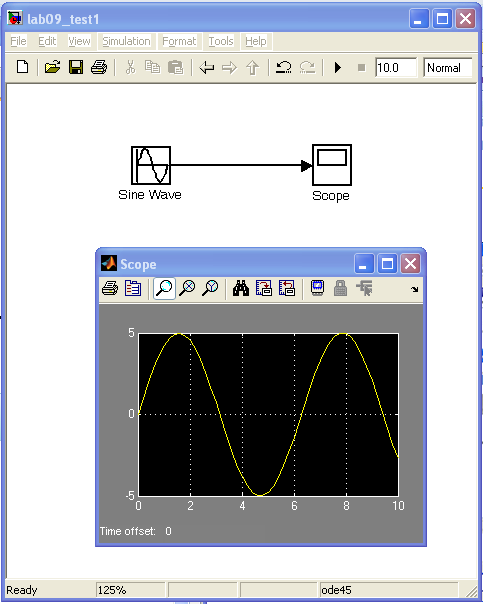 1) Simulink
Starting Simulink

	- after the simulation ends, you can double-clickon the Scope block to see the waveform.
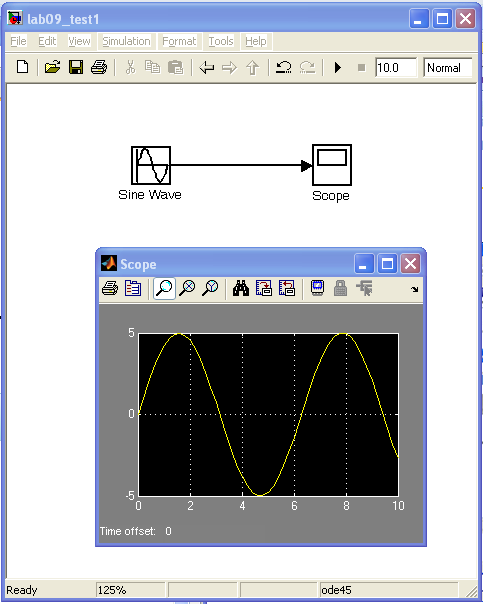 1) Simulink
Calculus Operations, Feedback, and Gain
- The summing component is used forpositive and negative feedback.- The polarity of the feedback is setin the  “List of Signs” parameter by listing +’s and –’s.- Calculus operations are entered usingtheir Laplace Transform symbolsDifferentiation  	= sIntegration	= 1/s- Multiple signals can be viewed on thescope using the “Bus Creator” component
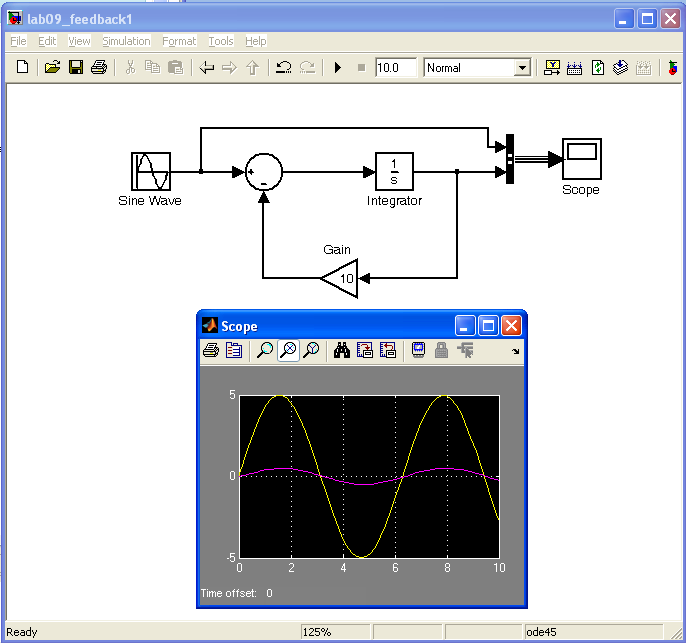 1) Simulink
Transfer Functions can be used to describe behavior.
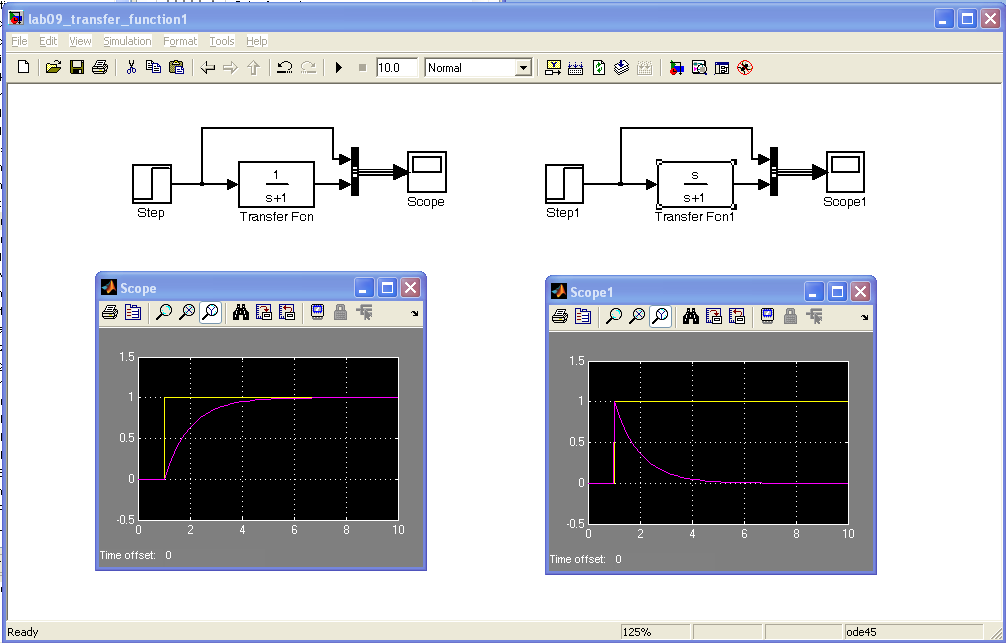 1) Simulink
Digital Circuits Can Be Modeled
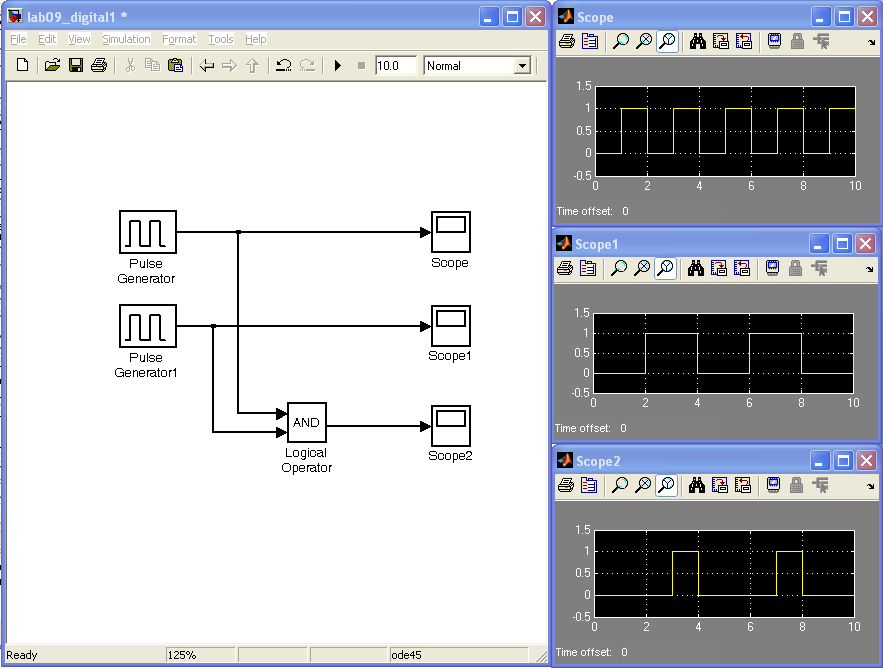 1) Simulink
Outputting to the Workspace
- The Sinks/To Workspace block providesa way to send the output of Simulink to avariable in Matlab- When using the To Workspace block, youshould change the variable name tosomething descriptive 	andchange the “Save Format” as Array- The Signal Routing/Mux block provides away to send multiple variables to the workspace- The Sources/Clock block provides a wayto record the time.
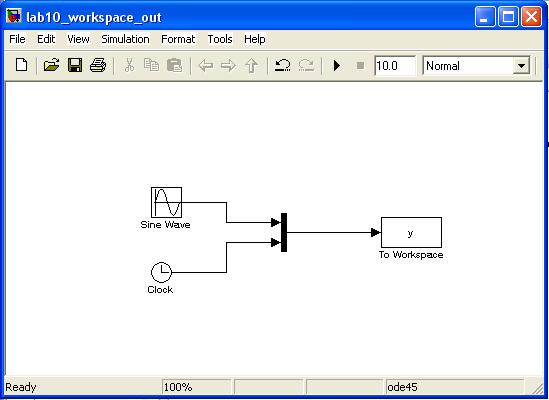 1) Simulink
Plotting Solutions to Differential Equations
- The solution to differential eqs can be plotted by building up the equation graphically.Ex)  plot the solution to this equation from 0 < t < 6				where 		and 	- first, we need to rearrange the expression so that it is in a form of y(t) = …..
↓
↓
1) Simulink
Plotting Solutions to Differential Equations
- The cosine block is created using the sine block with a phase shift of pi/2- The amplitudes and frequencies for the sine and cosine are entered within the source blocks- The initial condition y(0) = 4 is set in the “Integrator1” block- The initial condition y’(0) = 1 is set in the “Integrator2” block
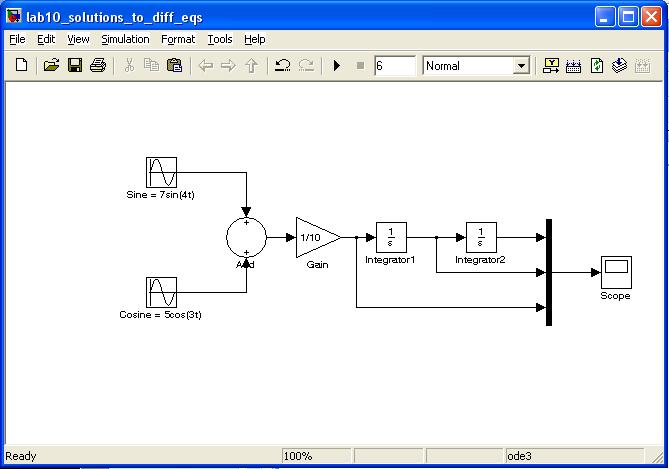 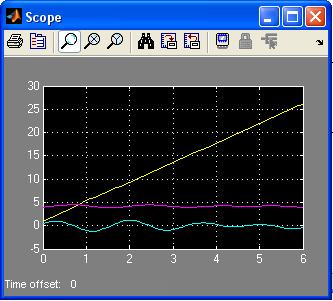 1) Simulink
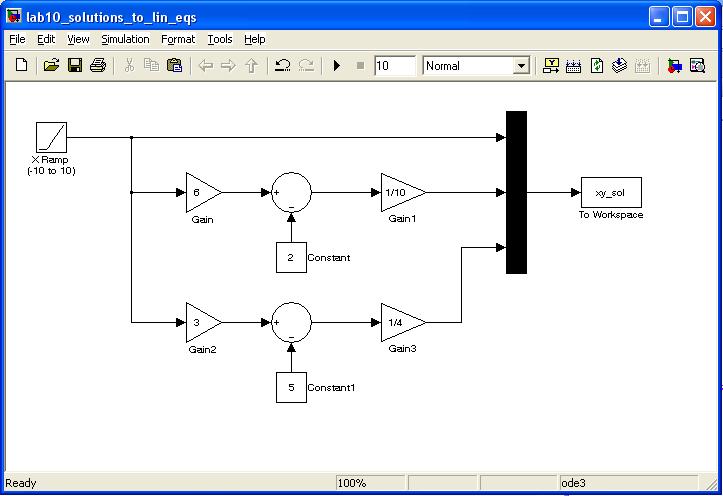 Plotting Solutions to Linear Equations
ex)- We can rearrange variables to get expressions    in terms of x- We enter these expressions into simulink    and produce output functions of a    linear ramp of x (-10 to 10 in ramp and sim time)
 	- The intersection of the lines represents    the solution (x=7, y=4)
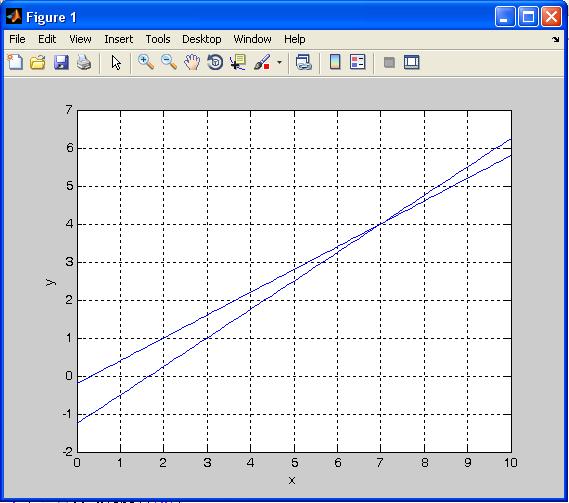 1) Simulink
Subsystems
- repetitive functions can be put into subsystems with a unique symbol.- there are two methods to make subsystems 	1) Dragging the Subsystem block from the library  	2) Creating a block diagram first that contains ports and then encapsulating it and creating 	     an automatic subsystem block of everything encapsulated.




Ex)  - Create a block diagram and insert input/output ports - Select everything, right-click, create subsystem
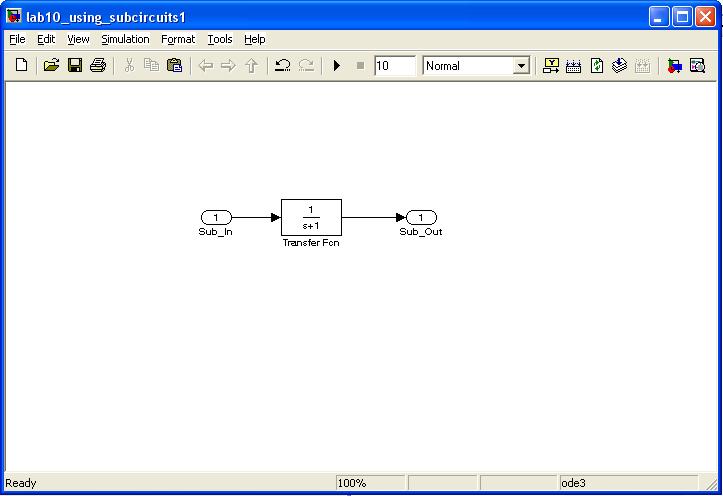 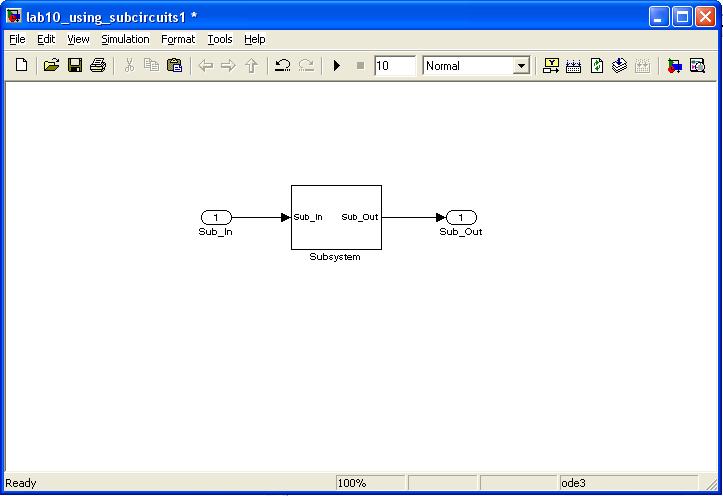 1) Simulink
Subsystems
- The subsystem can be copied/pasted- The subsystem can be pushed into by double clicking on it- there are two methods to make subsystems 	1) Dragging the Subsystem block from the library  	2) Creating a block diagram first that contains ports and then encapsulating it and creating 	     an automatic subsystem block of everything encapsulated.Ex)
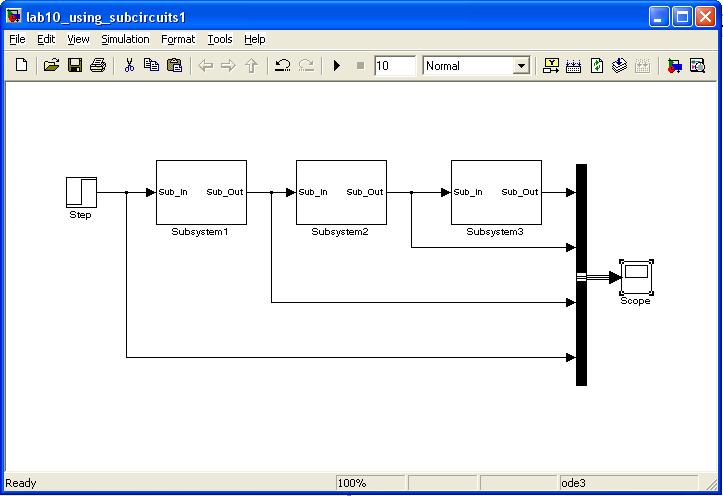 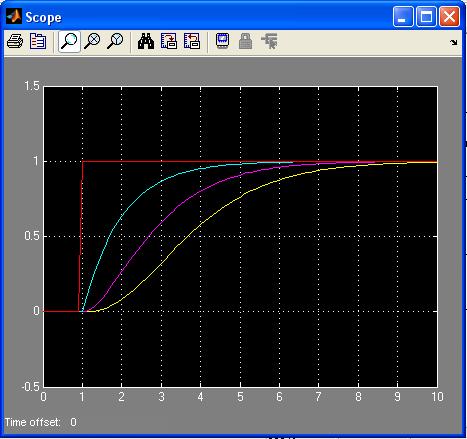